Nursing Onboarding Resource Guide TrainingFor Preceptors, Educators and Nurse Leaders
Facilitators: Lisa Smith and Randy McClain 
July 7, 2021
[Speaker Notes: Notes testing]
Objectives
Review dates for upcoming training sessions
To provide an overview of current state (Preceptor Toolkit) and future state(Preceptor Resource Guide) 
To understand Wellstar’s Professional Practice Model and its impact on onboarding nurse professionals
Review roles and responsibilities for preceptor, educator, nurse leader, and orientee 
To understand clinical onboarding and orientation 
To review forms, workflow and other resources used during orientation
2
Dates for Training
3
[Speaker Notes: We are offering multiple one-hour sessions for education on use of the Nursing Onboarding Resource Guide for your convenience on the following dates: 

For those who are unable to attend a live Teams meeting.  An on-demand option will be available via E-source, on the Center for Nursing Excellence page 

This is a good time to show them 
E-source
CFNE site
Nursing Onboarding Resources (on left side navigation section)
Not only do we have a copy of the resource guide here, but there are links to the forms and resources such as the RN Weekly evaluation form, ICA, Preceptor Evaluation Form and Precepting page for those interested in taking the Preceptor training class.  This is where we will post the link to the on-demand training]
Onboarding, Orientation, and Precepting
Current State
Future State
Turnover in staff and Managers due to Covid
Lack of participation in formalized preceptor training
Limited Number of preceptors
Many forms and Resources
Inconsistent process for orientation and precepting
Limited preceptor recognition
Lack of ongoing professional development
Anticipate Highest number of new graduate hires since Covid 
Provide just in time training resources and education
Increase Preceptor pool utilizing nurses completing residency
Localize forms needed for Orientee and Preceptor
Provide opportunities for preceptor recognition and financial incentive
[Speaker Notes: In case there are questions related to TSAM we can talk to this is rolling out system wide, by specialty service and until the entire organization is transitioned THIS resource guide will provide valuable resources to assist as we have an unprecedented number of new hires that we are welcoming into the organization. As TSAM is implemented by specialty the ICAs are being updated, so we will continue to use the current forms found in this resource guide until that time your specialty service transitions. 

When asked questions related to Preceptor Recognition here are some talking points:
We currently have some incentives in place for preceptors, such as a recognition celebrations, and preceptor pay.  However, we recognize there is opportunity to improve upon these and there are committees such as the Preceptor Advisory Counsel)  working with leadership to improve upon what we currently have in place. More to come (Randy please feel free to provide more context as appropriate here)

Note: (Just in time training is being created and it’s going aimed at providing a one-page comprehensive reference sheet that will use some of the info from this resource guide)]
Why have an Orientation and Onboarding Program?
Purpose: Orientation and Onboarding helps us cultivate an environment of inclusion and interprofessional collaboration

Objectives: To attract, retain and develop a vibrant workforce that promotes engagement, trust and ownership.

Benefits
Reduces variation in practice, increases process standardization
Decreases stress for preceptors and new evidence-based practice users
Improves preceptor skills
Builds on Benner’s Novice-to-Expert Theory
Creates a skilled preceptor pool
Increases staff QI initiative involvement
Boosts collegiality
Source: Sigma Nursing Repository
Wellstar Professional Practice Model
The Professional Practice Model (PPM) guides nursing the preceptor’s practice as demonstrated through Teamwork as you  partner with the nurse preceptee, interdisciplinary partners, educators, and leaders. 

Shared leadership and professional development
How can we allow our preceptees to demonstrate competency?
How can we promote critical thinking in our preceptees?


Source:  CFNE Intranet (PPM Shared Leadership Model)
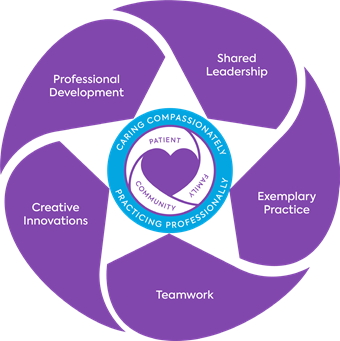 6
[Speaker Notes: Shared leadership and professional development are demonstrated through shared decision-making  We value input, and every voice is heard.  
When evaluating the Orientee’s progress, the team (NL, educator, orientee and preceptor) collectively decide how to provide a clinical or educational experience that aids in closing a skill or knowledge gap. 

Remember we want you to provide your orientee opportunities to shadow as they become available on the unit.  By exposing them and allowing them to return the demonstration are keyways to promote confidence. 

Also, although you are busy take time out to discuss the plan at the beginning of each shift, so you have a blueprint moving forward.  
We all know and understand throughout the day priorities might change but this will help the orientee:
get organized 
understand expectations
allow them to verbalize what they need 
and sets clear expectations 
Also, ask questions to get them to connect the dots from critical thinking perspective, i.e. the significance of a particular lab value, vital sign and tie into medication administration .
Remember, this new graduate cohort has had minimal clinical exposure secondary to the pandemic and are feeling very uncertain and nervous.  
YOU ARE SO IMPACTFUL in their initial exposure to professional nursing and can have a great deal of influence.]
Wellstar Onboarding Overview
[Speaker Notes: System Orientation- NEO, Completion of CBL’s (Org Learning assigns these), and includes EPIC training
Facility Orientation – getting 
NRP –for all new graduates and nurses with < 6 months experience as Nurse Professional 
Program is 1 full year in length
Resident is expected to complete all program requirements
Attendance in classes and small groups is required
Evidence based project completion is mandatory 
Specialty Fellowships – Residents are automatically enrolled.  For transitioning nurses (which are considered as experience nurses, > 6 months of experience that are new to a specialty service)- their hiring manager/unit leader/educator must provide the approval, adjust the schedule and assist with registration for fellowship classes.  These classes are to support nurses into the new specialty area]
Roles and Responsibilities
[Speaker Notes: Per Natalie -We will probably spend some time on this slide as there has been some ambiguity on roles/responsibilities, as well as a number of new Managers/Preceptors etc.]
Onboarding Workflow
9
[Speaker Notes: We will spend some time on this workflow.  We understand that there may be some facility or even unit specific variables as to who is designated in these roles and has ultimate responsibility, however, from a system-wide perspective this work-flow provides context to the overarching expectation of how the new hire is guided through the orientation process.]
Orientee
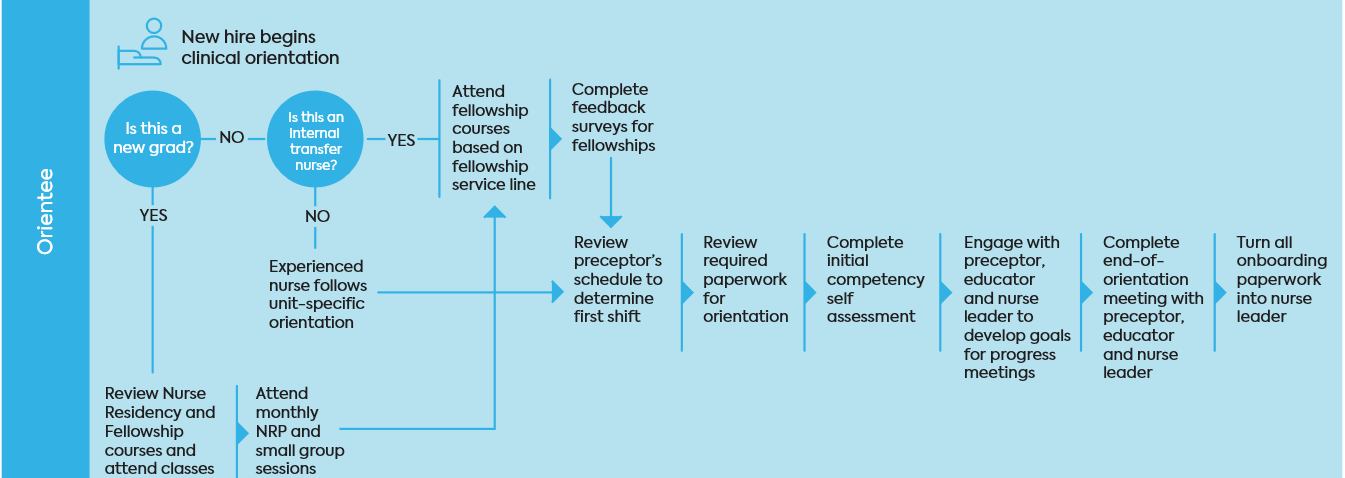 [Speaker Notes: NOTE: Under the flow is this a new grad- YES-Review residency and Fellowship courses and attend classes- the flow goes down to Nurse Residency Coordinator ( which you do not see here- Nurse Residency Coordinator contacts the new grad with schedule/expectations

Is this an internal transfer nurse –Yes- this is most likely a transitioning nurse moving from one unit specialty to another]
Preceptor
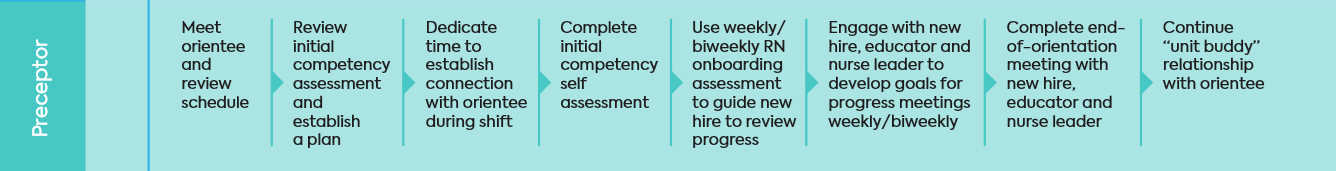 Nurse Leader (CN/NM/CNL)
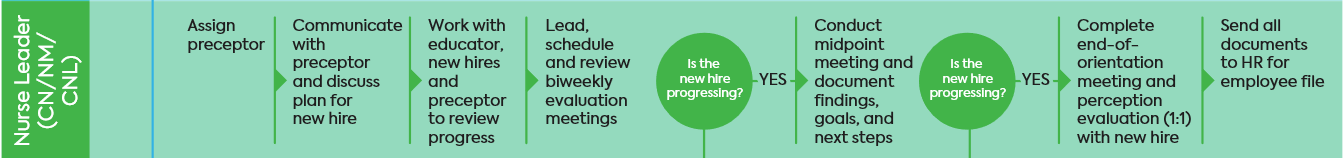 [Speaker Notes: Note:  with this process flow when you get to the decision circle “IS THE NEW HIRE PROGRESSING- IF NO THE FLOW GOES DOWN TO HUMAN RESOURCES- The Manager will work with local HR leader to review progress and evaluate options]
Nurse Educator
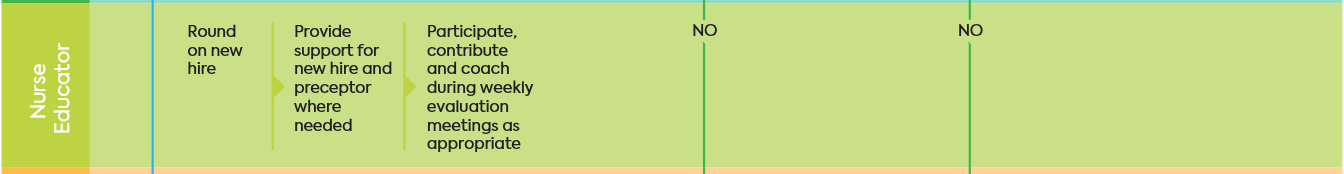 [Speaker Notes: The “NO” is a decision tree off of the Nurse Leader workflow that goes down to HR. this is not a “No” for the nurse educator]
Nurse Residency Professional Development and Retention Specialist
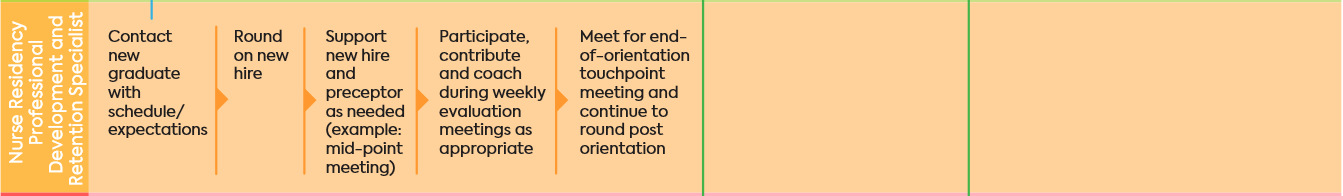 [Speaker Notes: Retention Specialist may have more involvement in orientation/onboarding based on facility/unit work flow process]
Human Resources
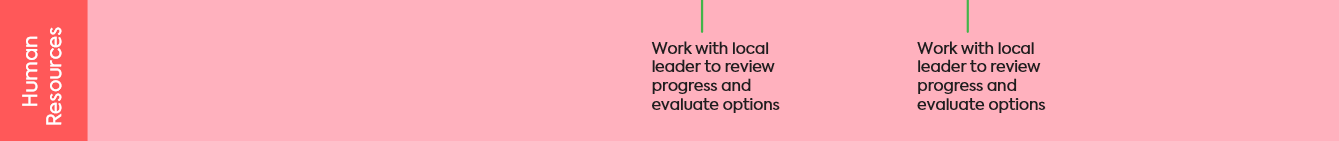 [Speaker Notes: HR works with Nurse Leader to evaluate options when new hire is not progressing.]
Onboarding Forms
Initial Competency Assessment (ICA)

RN Onboarding  Weekly Evaluation and Needs Assessment

Preceptor/Orientation Evaluation Form
[Speaker Notes: ICA is Wellstar’s competency assessment.  Every clinical role has competencies that the orientee must demonstrate by the end of their initial six month period.  This document provides the orientee an opportunity to identify self assessed needs, as well as provides the preceptor a place to document validation of competency completion
TSAM- uses Nurse Orientation Record- this is the new ICA
RN Weekly Onboarding Form – the orientee and preceptor should review and complete this form at the end of the week to establish goals for the next week.

Preceptor Orientation evaluation  - this form is completed by the orientee to provide feedback on Preceptor and orientation experience.  Feedback is used to improve the onboarding and orientation process.  This form is given to the nurse leader at the end of the orientation period.

THE NURSE LEADER IS RESPONSIBLE FOR COLLECTING ALL FORMS AND FORWARDING TO HR UPON COMPLETION OF ORIENTATION]
Additional Resources
Role of Preceptorship

Seven Roles of Preceptor 

Six Principles of Adult Learning
[Speaker Notes: Roles of Preceptor are inclusive of but not limited to:
Teacher/Coach:  Expands Knowledge
Sharing of Expertise 
Connecting Theory to Practice 
Giving Examples

Leader/Influencer: Values Altruism 
Promotes Autonomy
Preserves Human Dignity and Integrity

Facilitator: Provides positive/safe environment
Non-Threatening
Open to Questions
Sharing Experiences

Evaluator: Feed back is Timely 
Balanced (Goal Focused & Constructive) 
Private
Consistent 
Equal

Social Agent:  Transition to new role
Integration to new environment
Sharing unwritten rules

Role Model:  The preceptor most be self-aware of verbal and non-verbal behavior 

Protector: Developing coping skills (***preparation) 
Managing difficult situations
Removes from workplace incivility
Gives them skills for beyond the orientation period]
Questions